BREAKOUT SESSION: 
Using Social Media to Influence Your Legislators
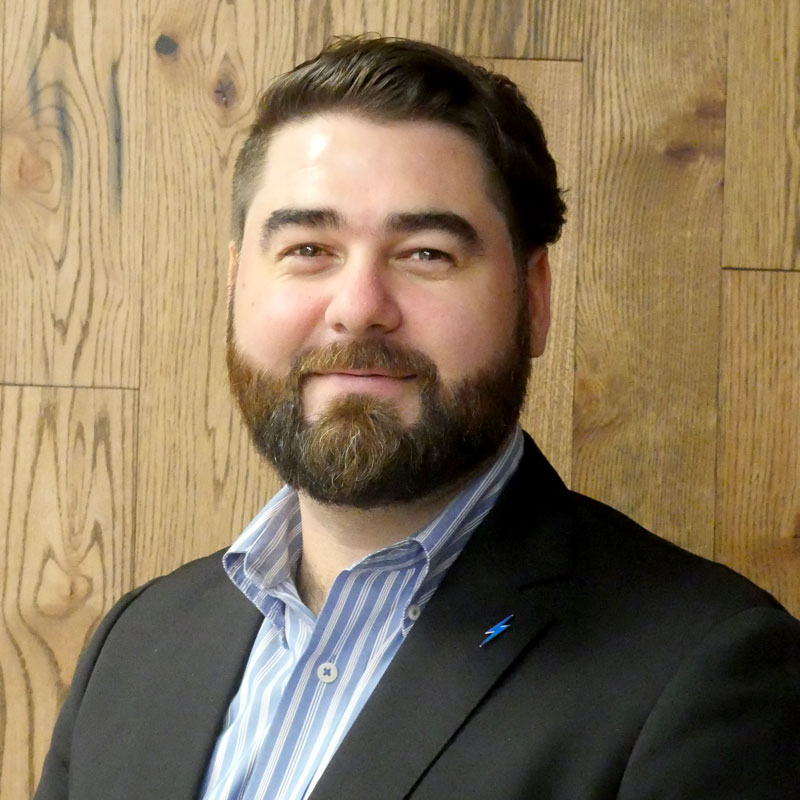 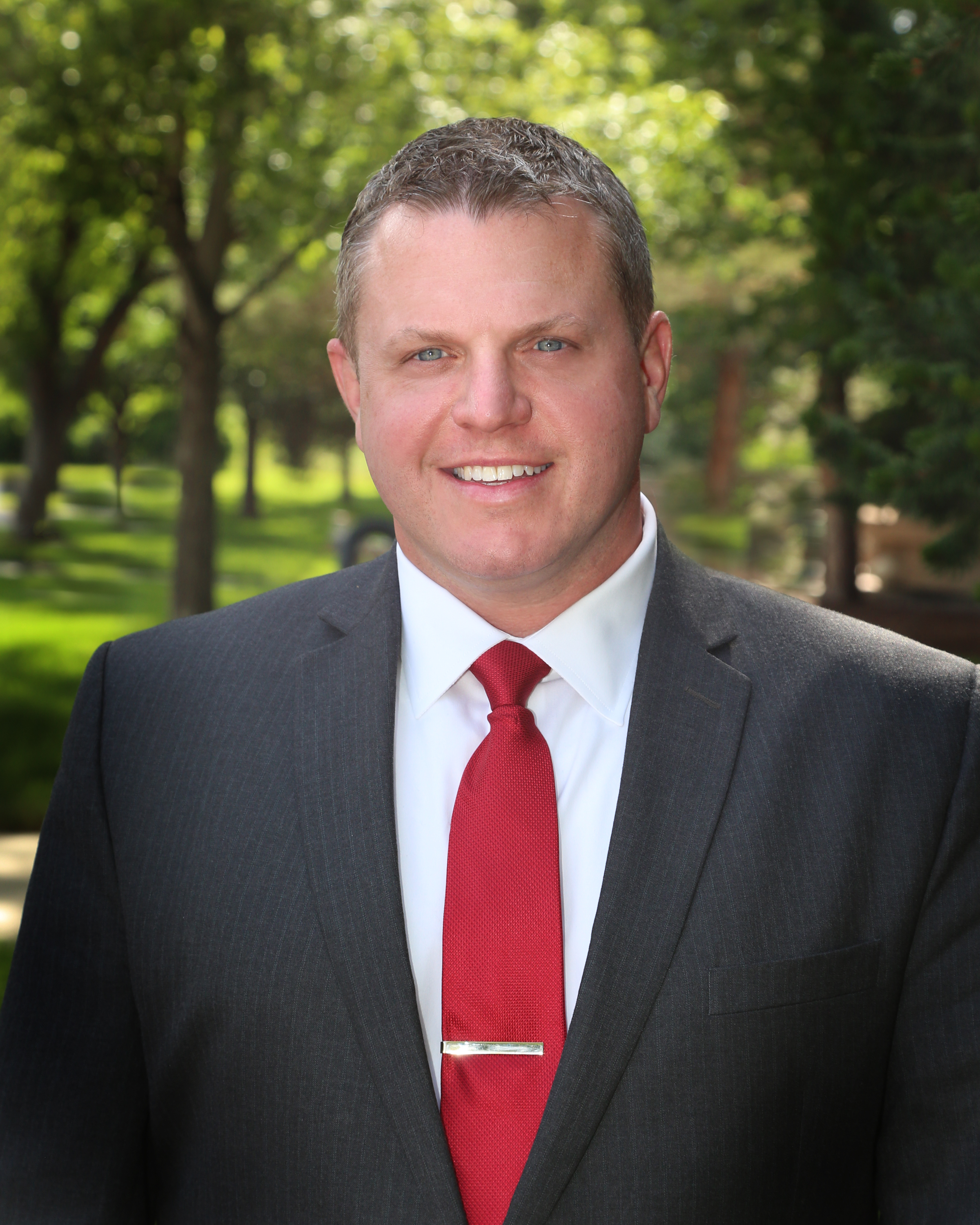 Diego Rivera
Business Analyst
Phone2Action
Jason Glass
Superintendent
Jeffco Public Schools
WIFI INFORMATION
The ART, a hotel 
Wifi Network: Art_Hotel_ConferenceWifi Password: Butterfield
The History Colorado CenterWifi Network: eventswifiWifi Password:   none, open network
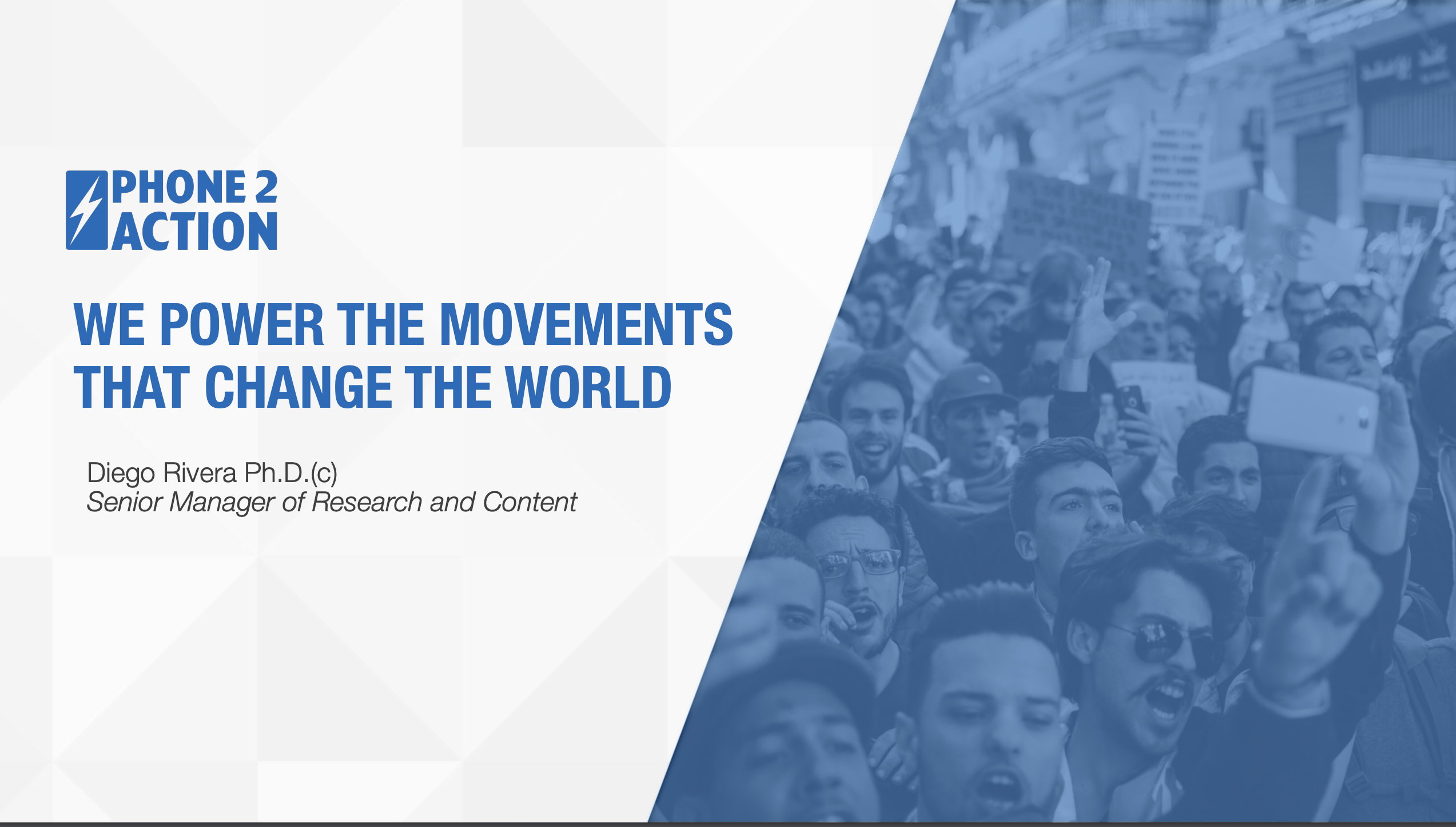 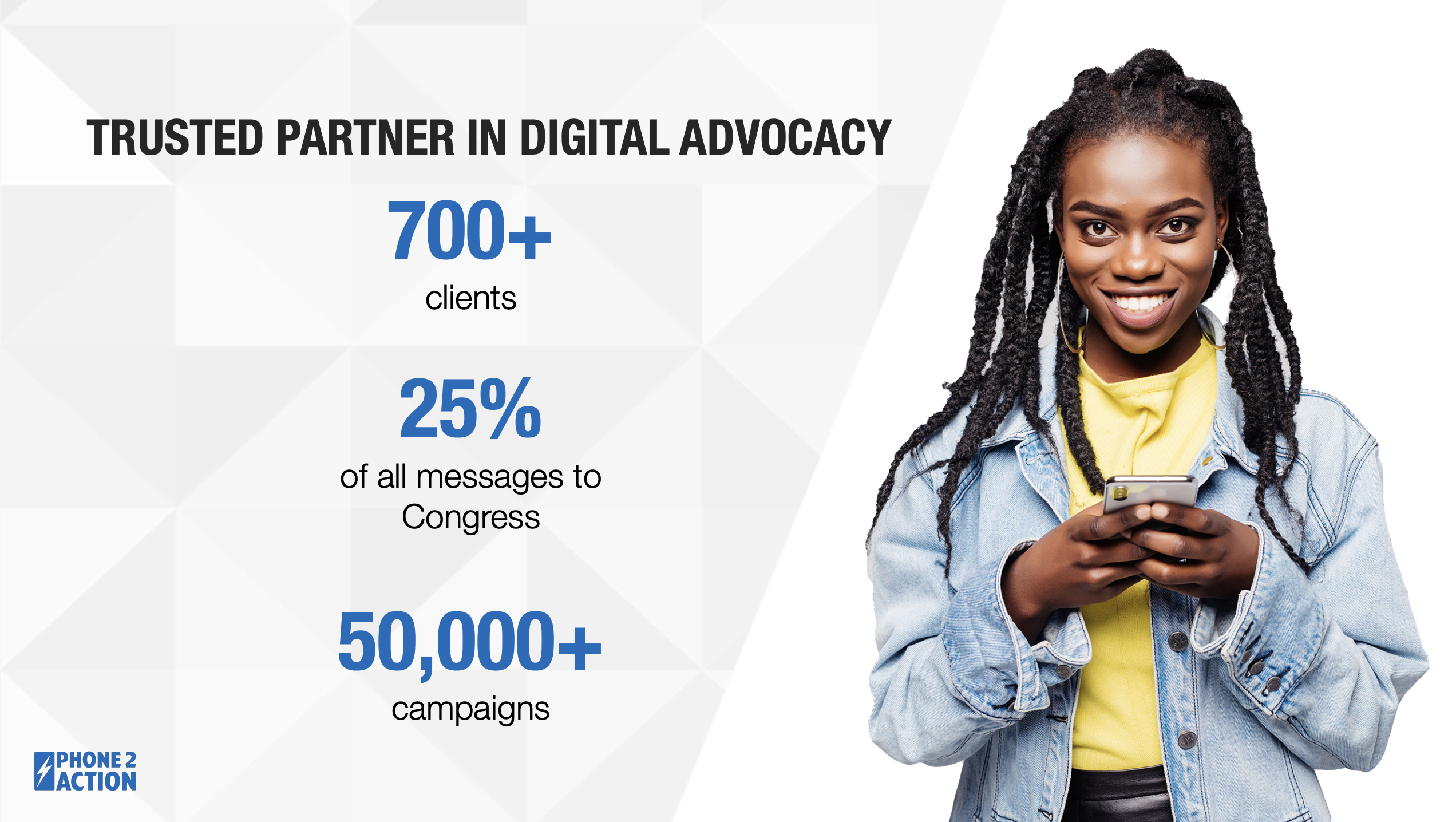 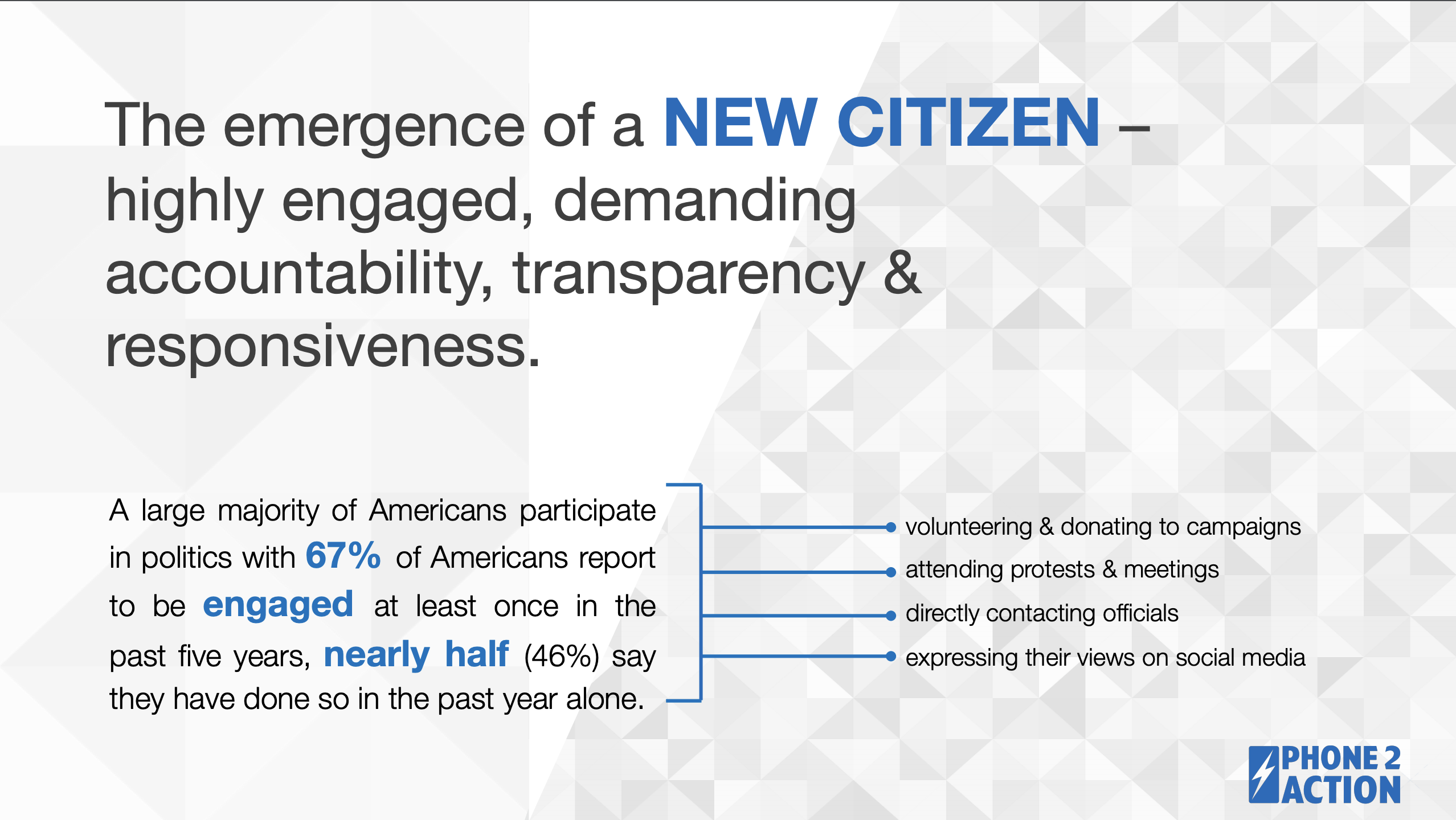 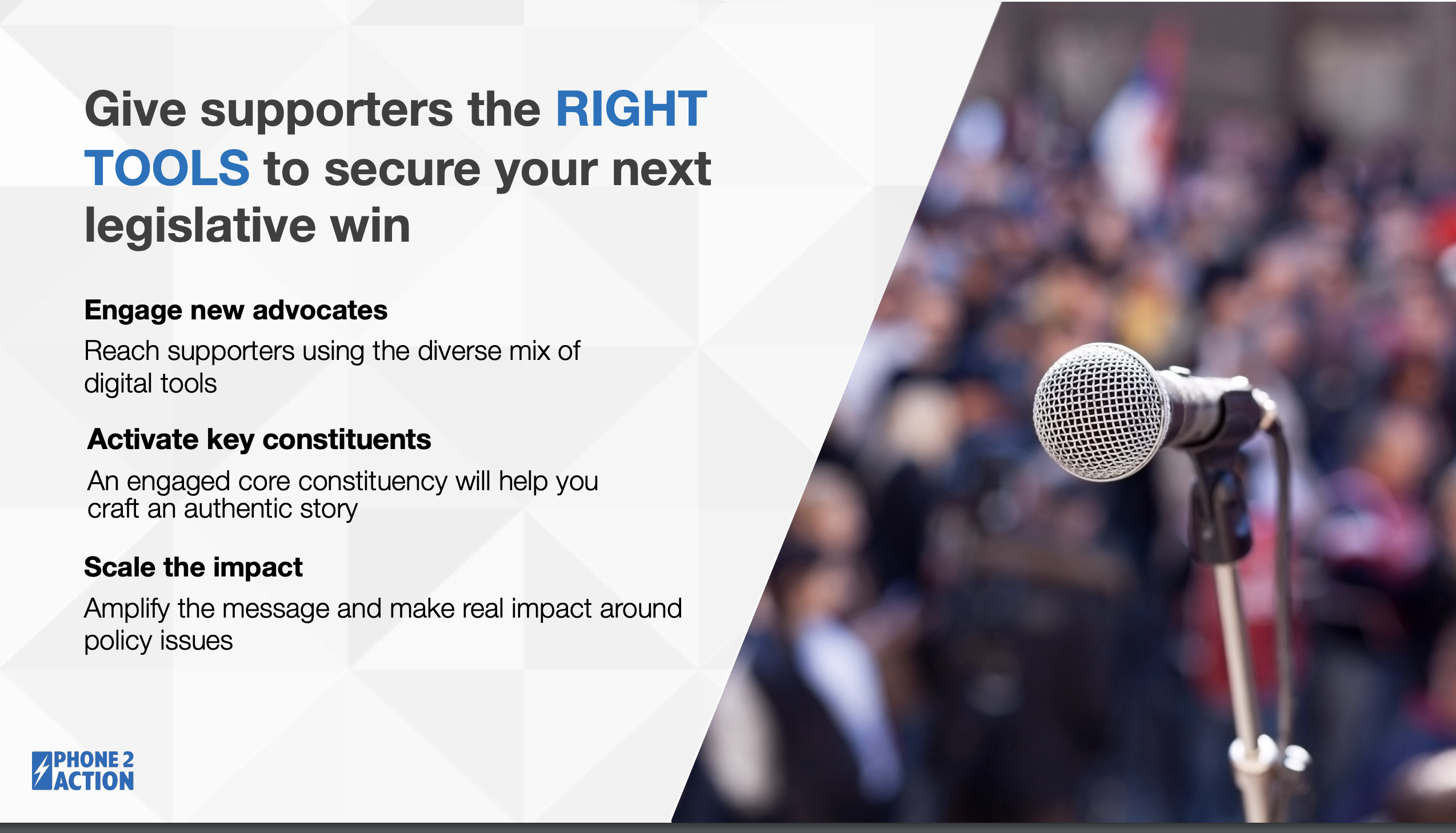 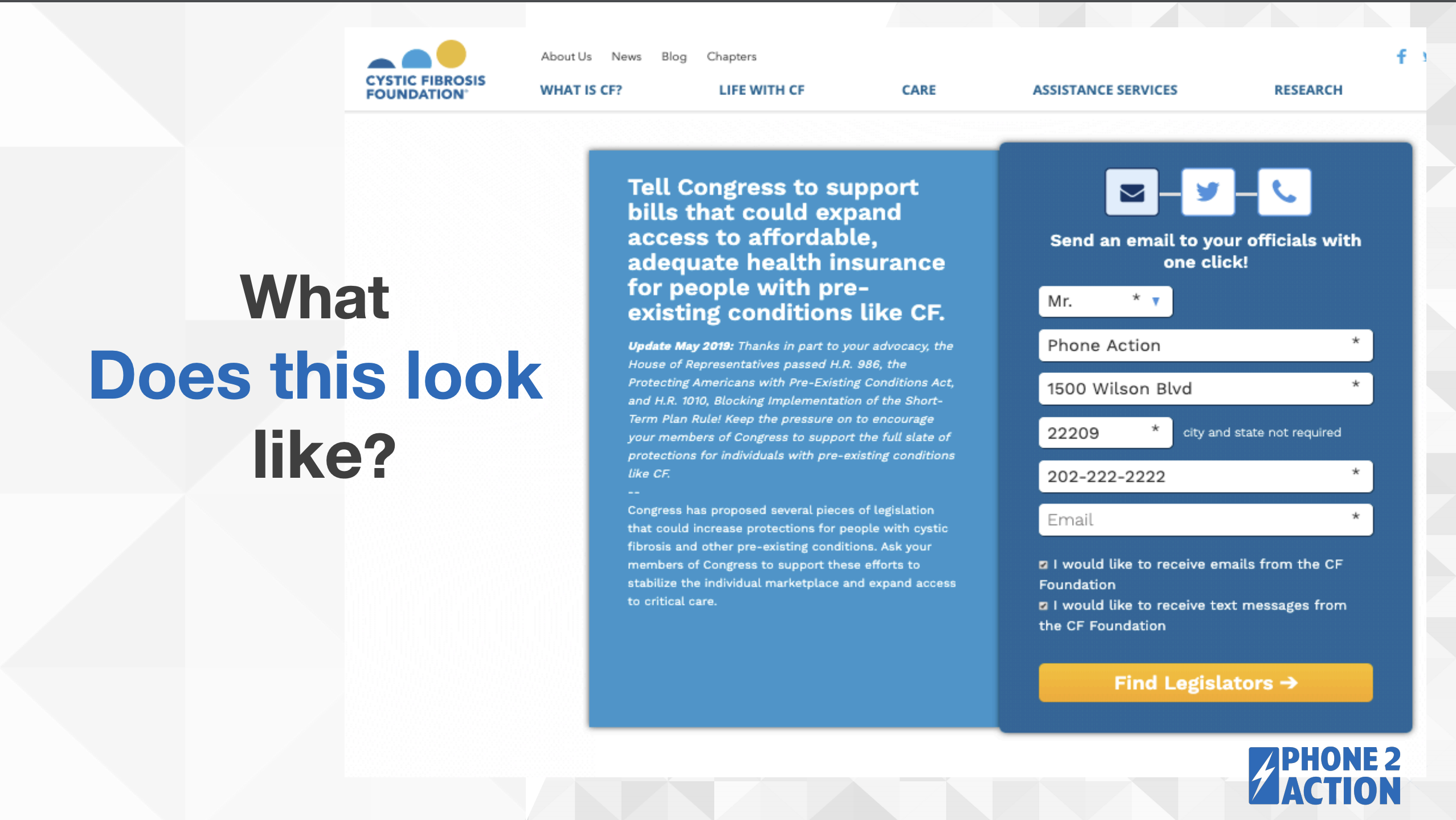 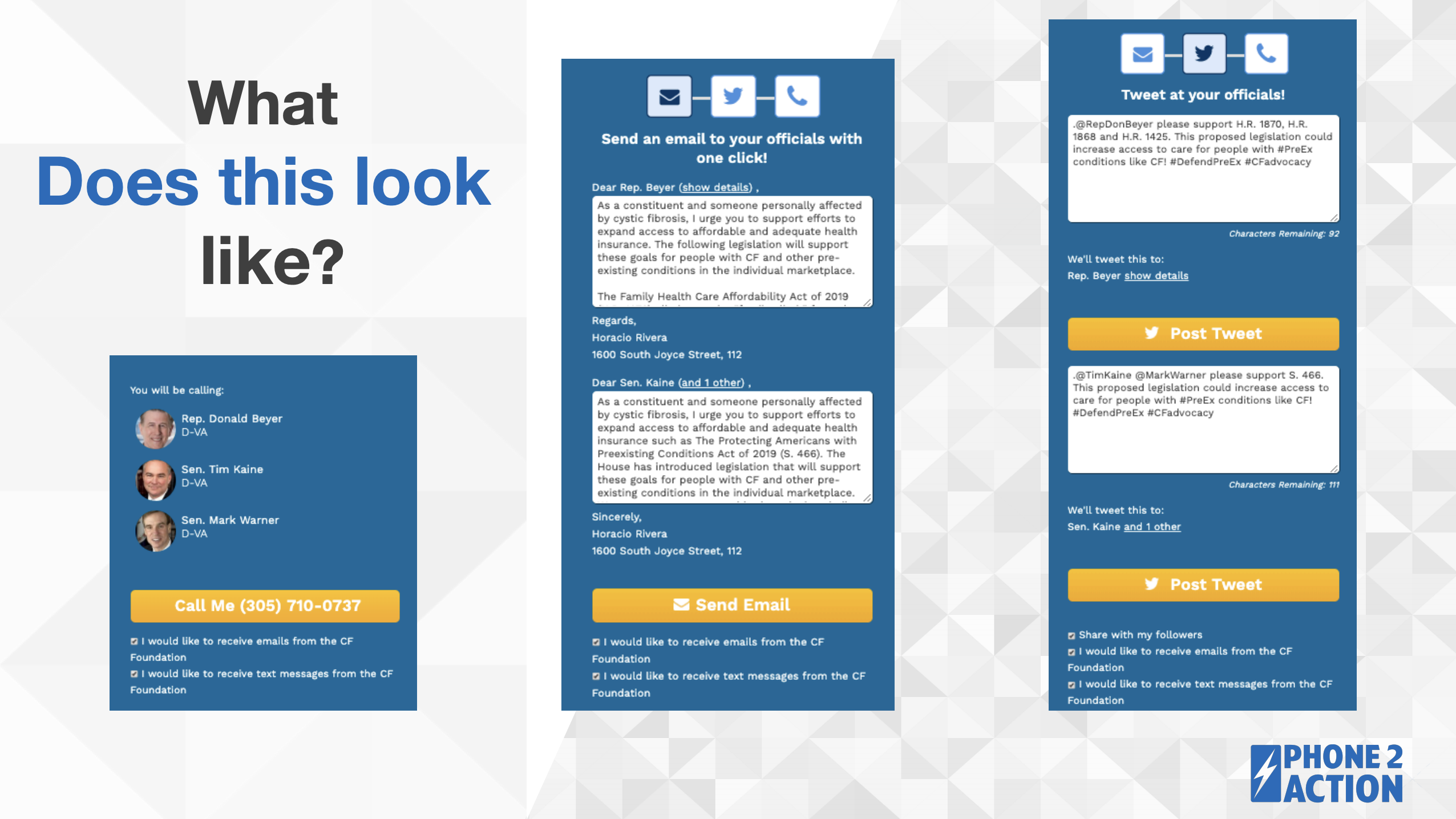 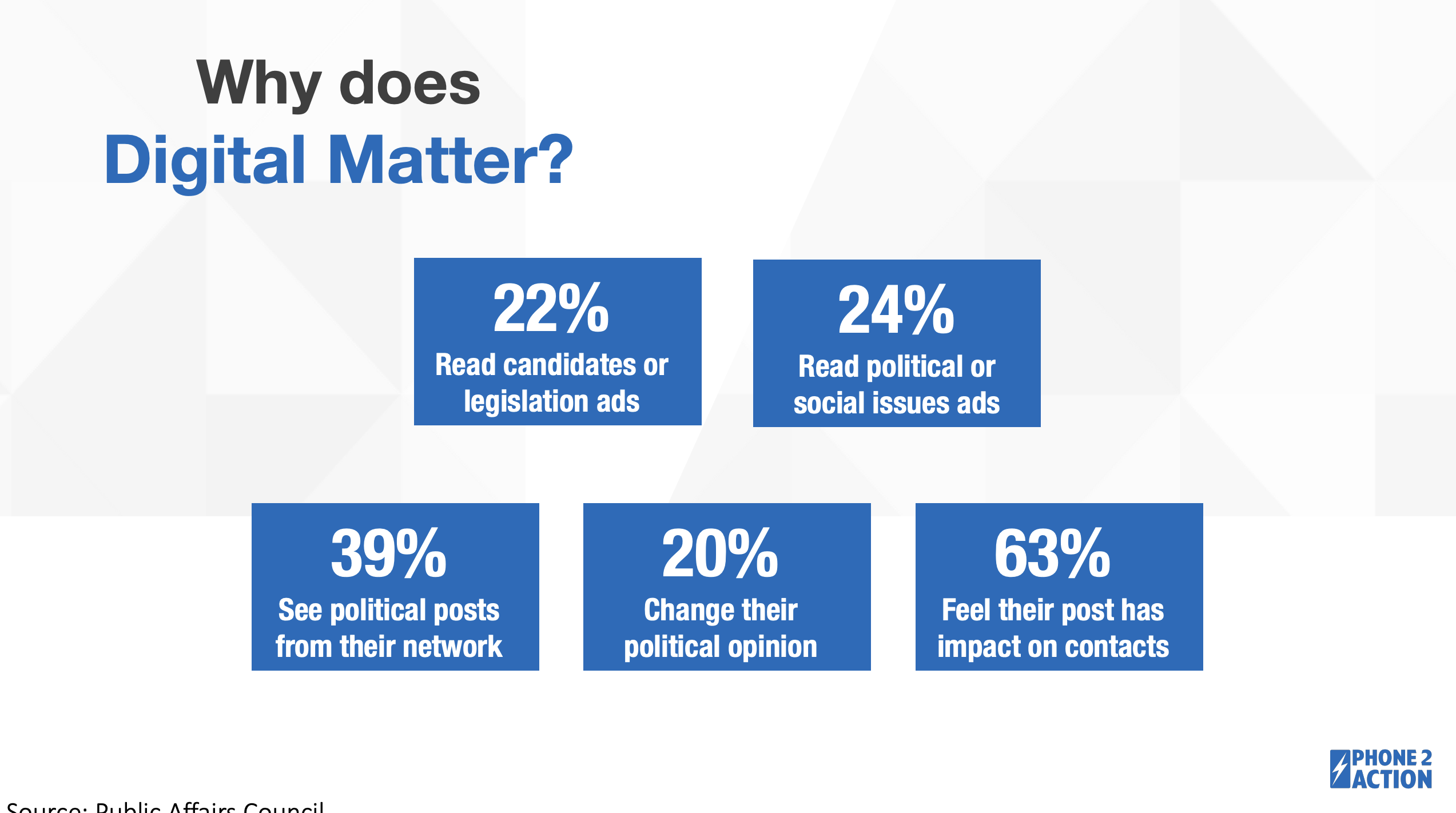 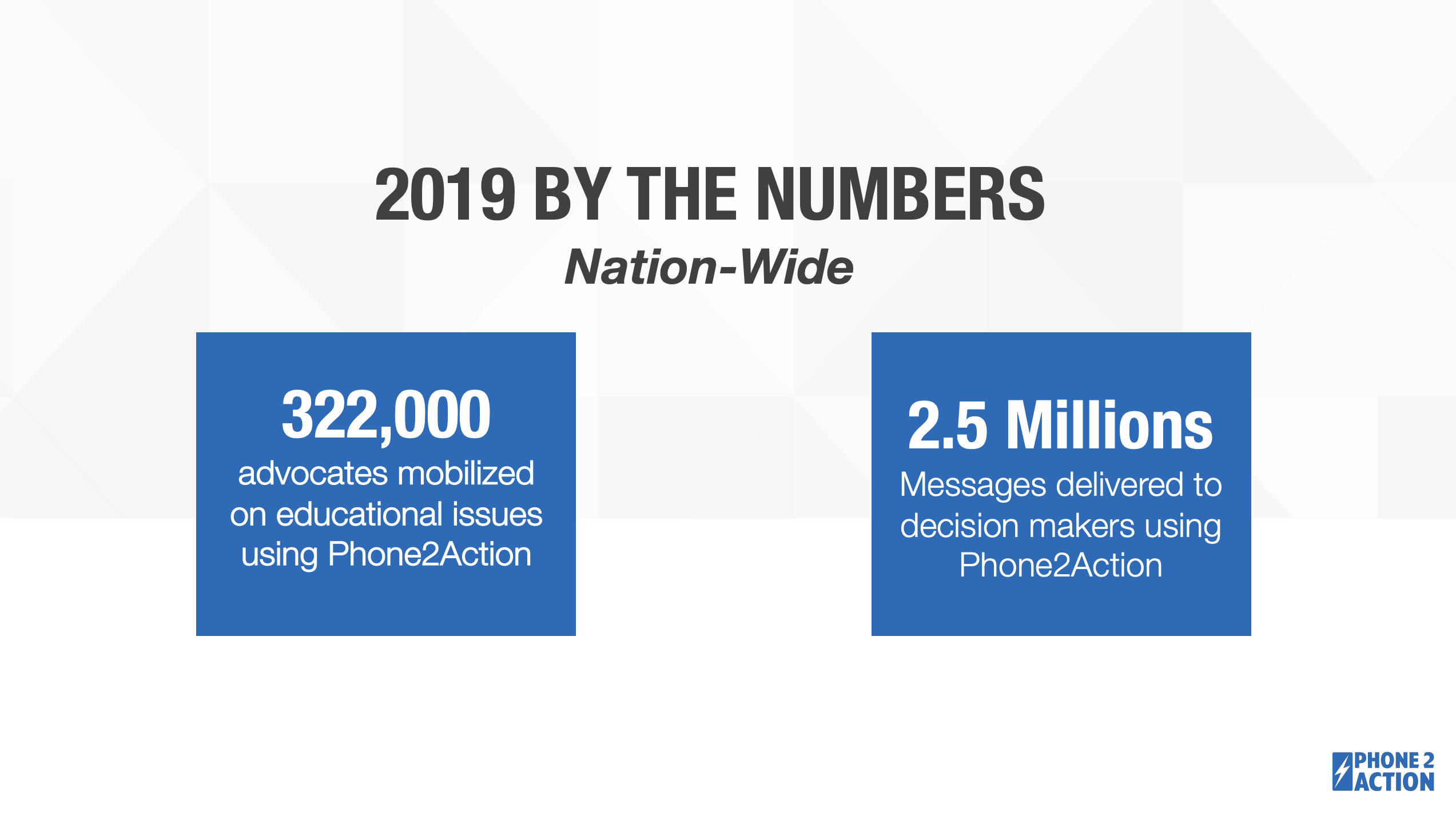 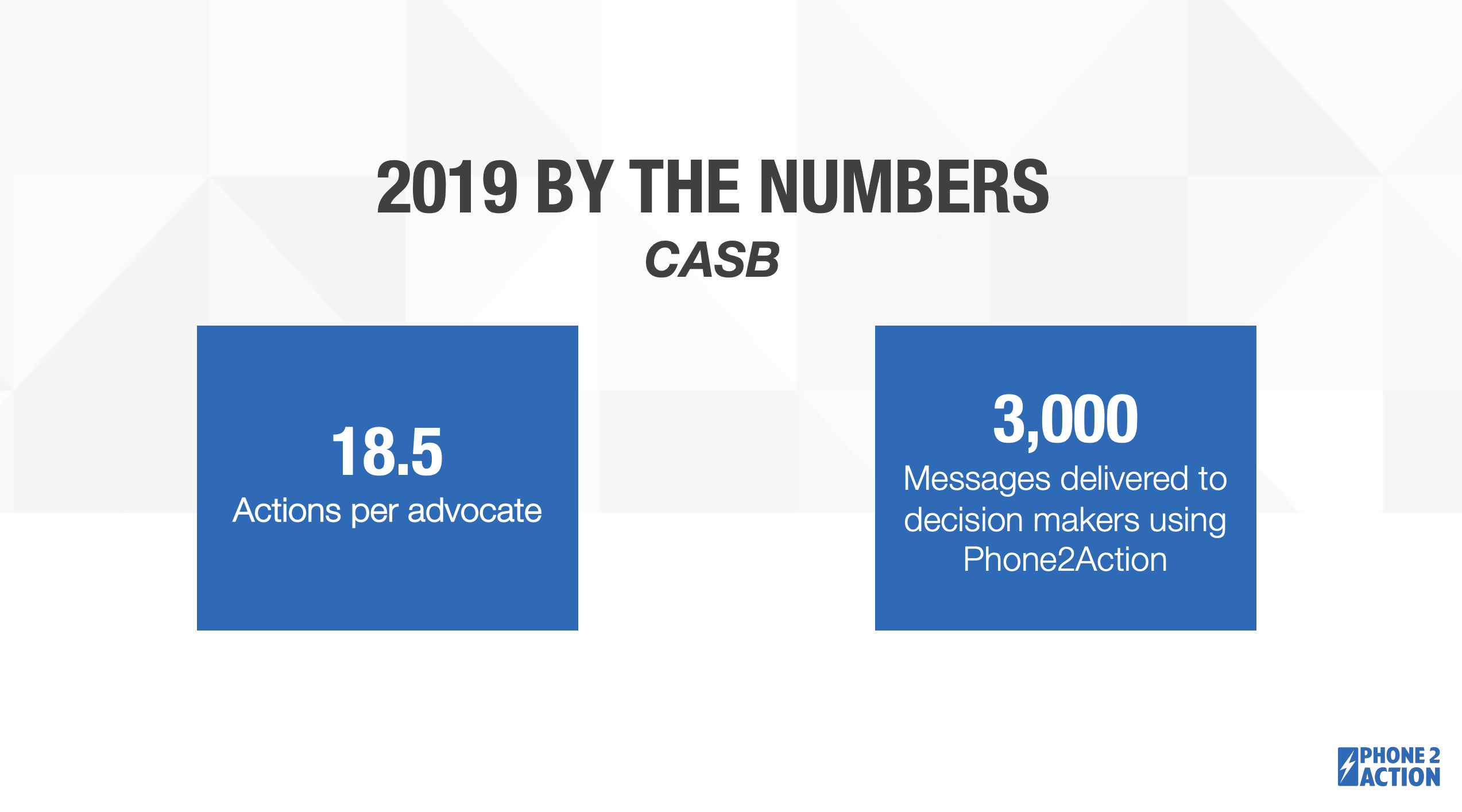 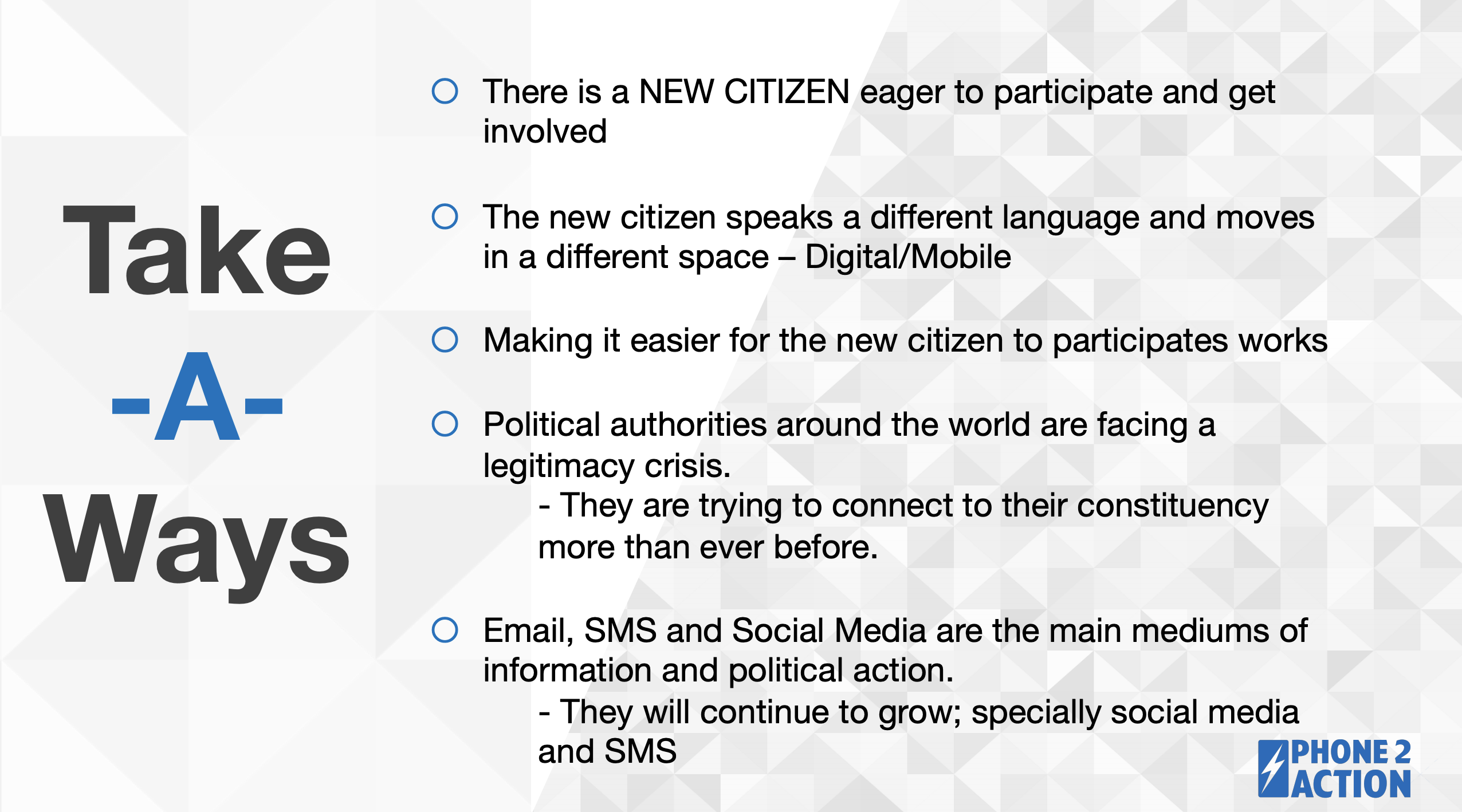 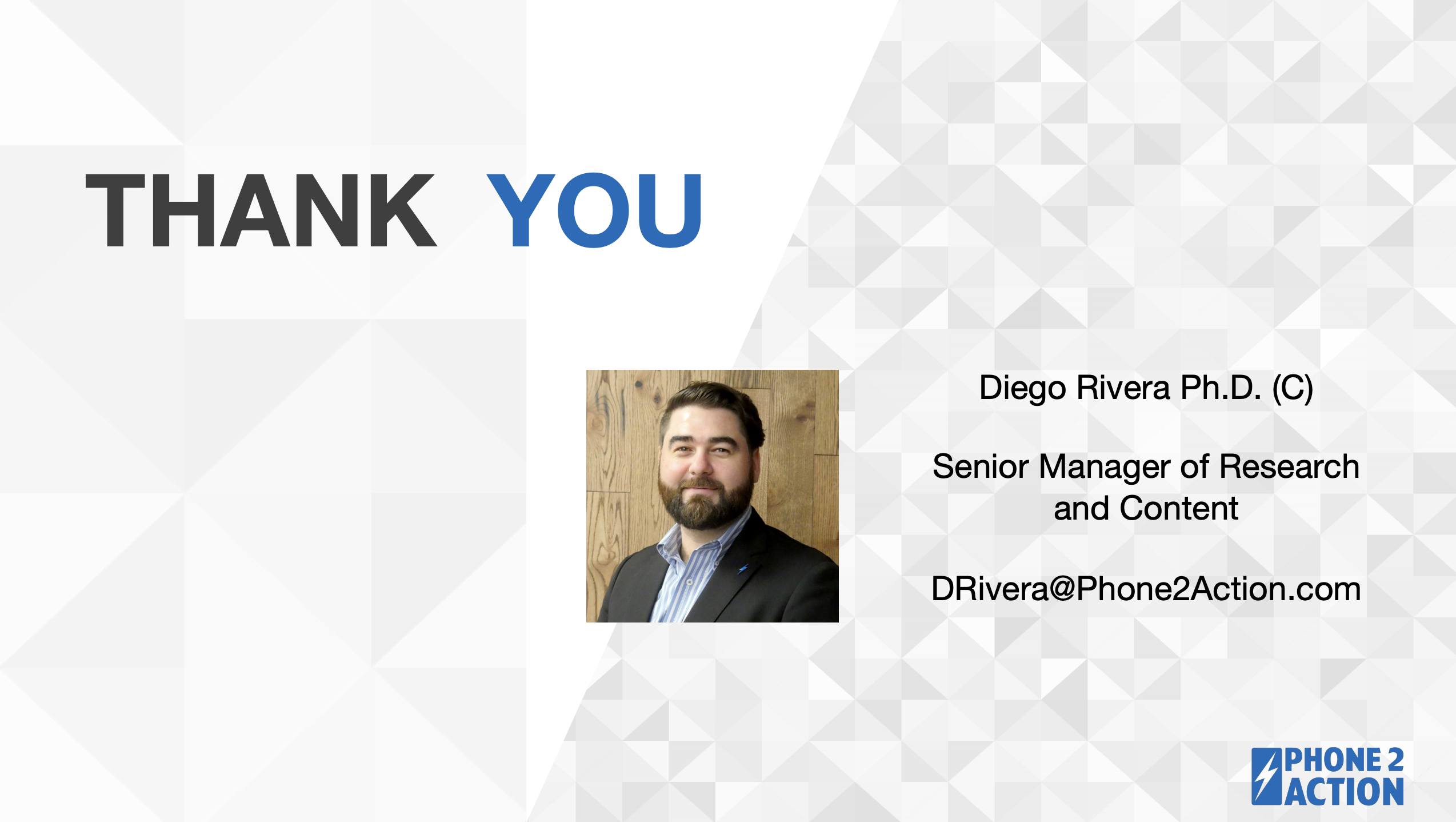 MOBILE APP SESSIONS SURVEYS
STEP 1: On the home screen click on Schedule
STEP 2: Click on the session you 
are attending
STEP 3: Click on the Leave Feedback star
STEP 4: Rate your session & leave feedback, click Submit
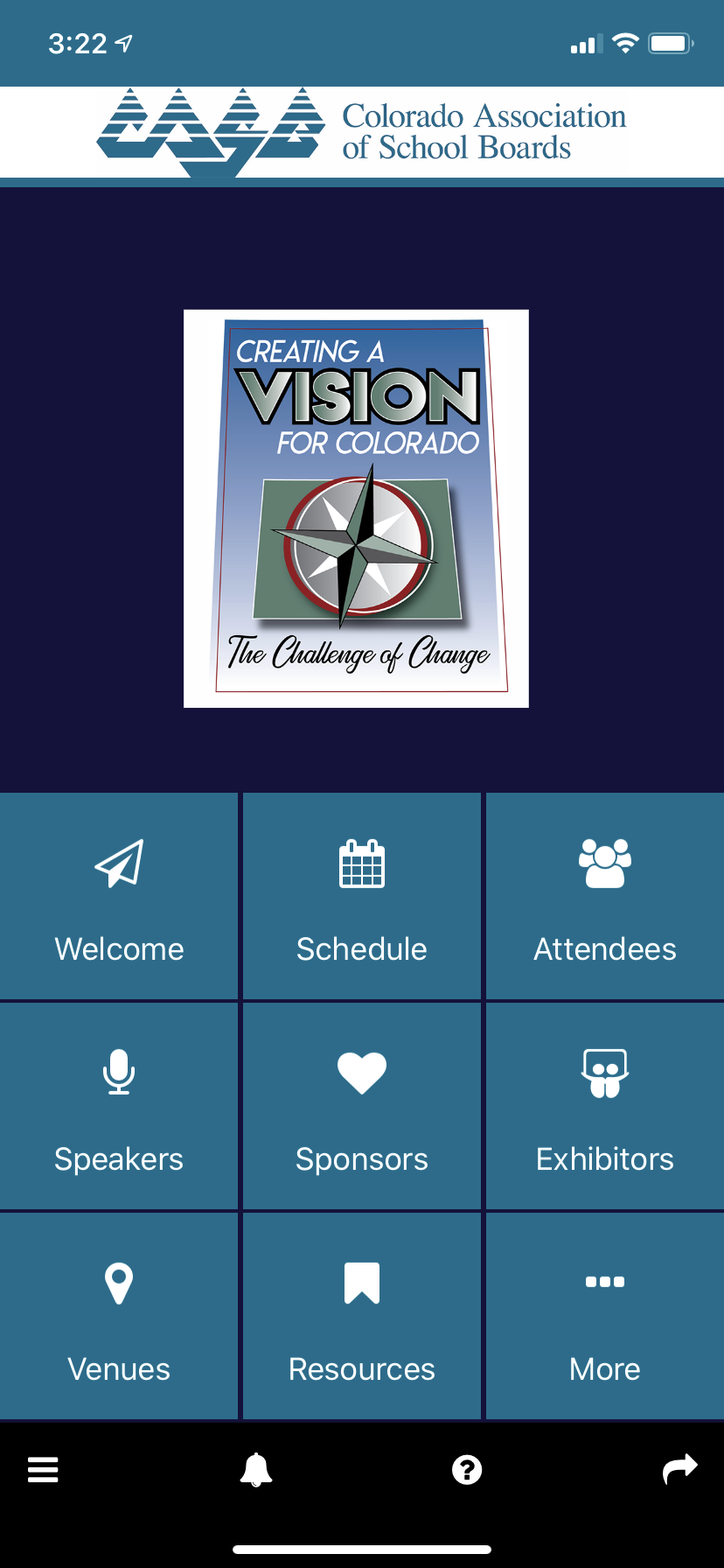 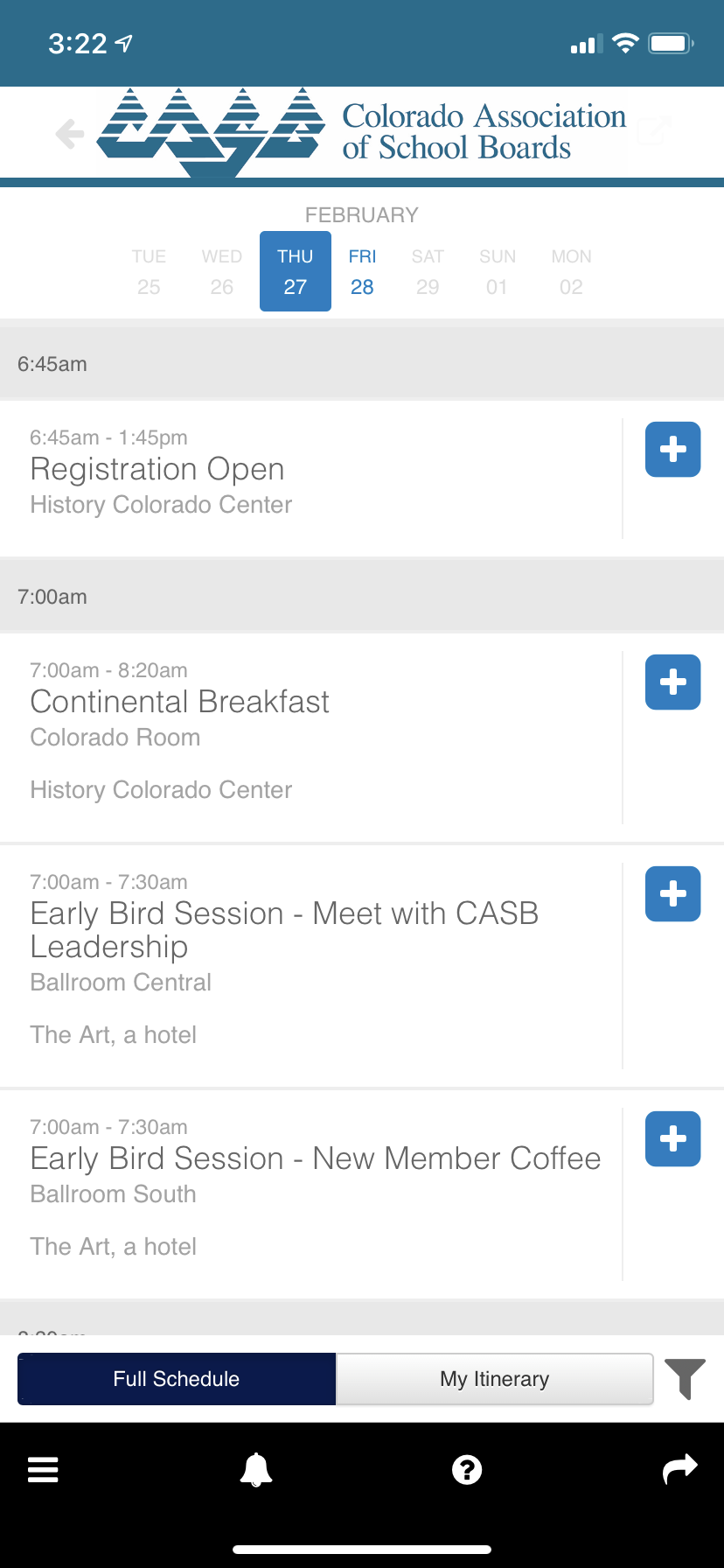 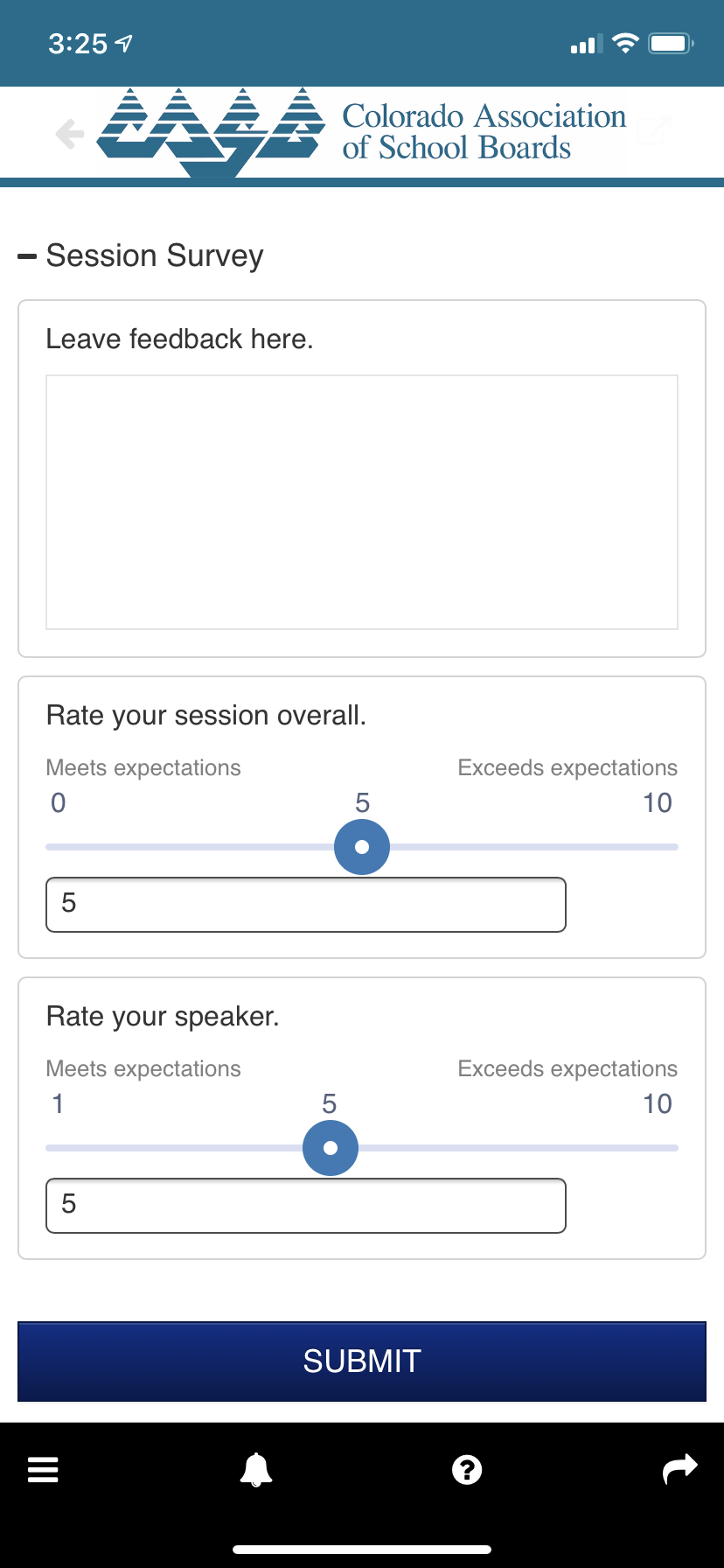 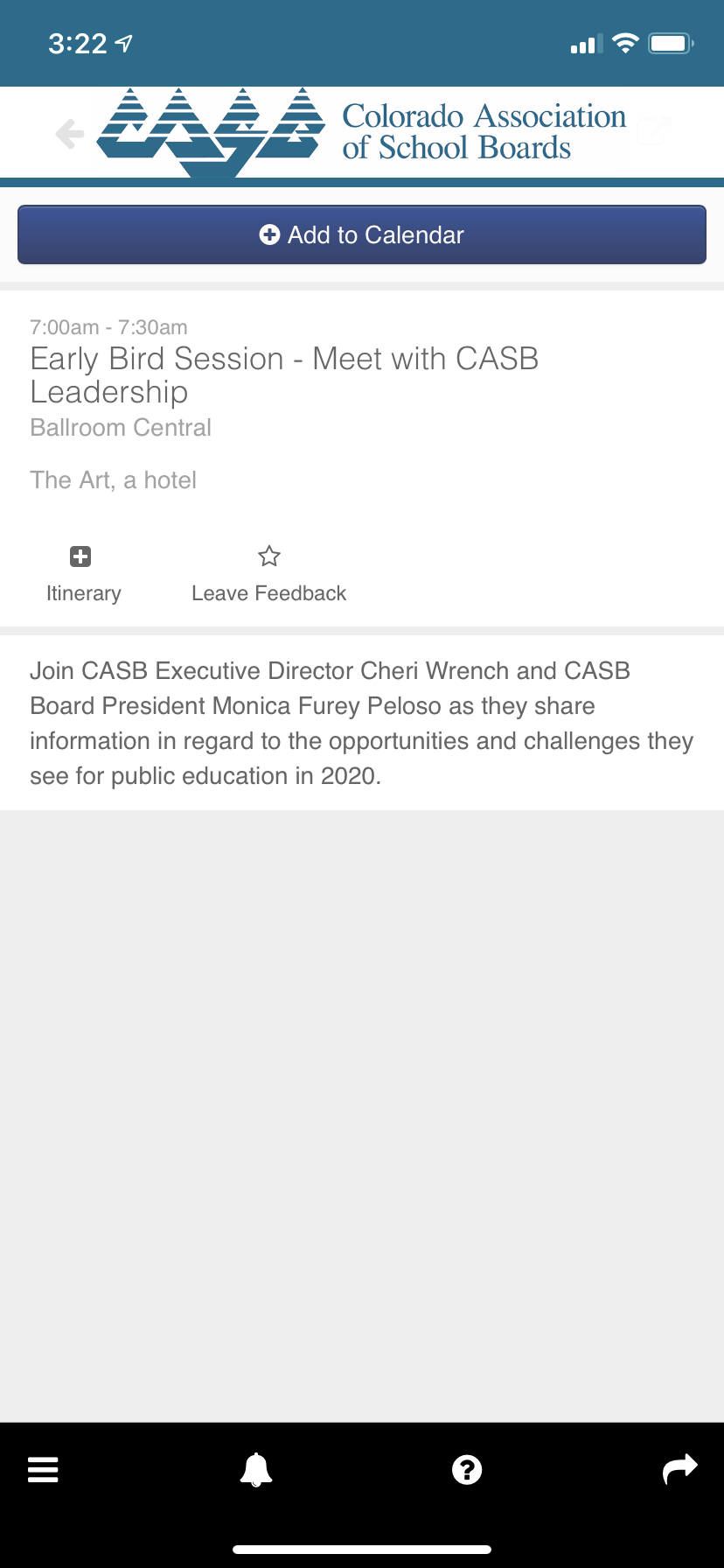 MOBILE APP GENERAL CONFERENCE SURVEY
STEP 1: From the menu, make sure you are logged into the app
STEP 2: On the home screen click the Conference Survey tile
STEP 1: Rate the conference, click Submit
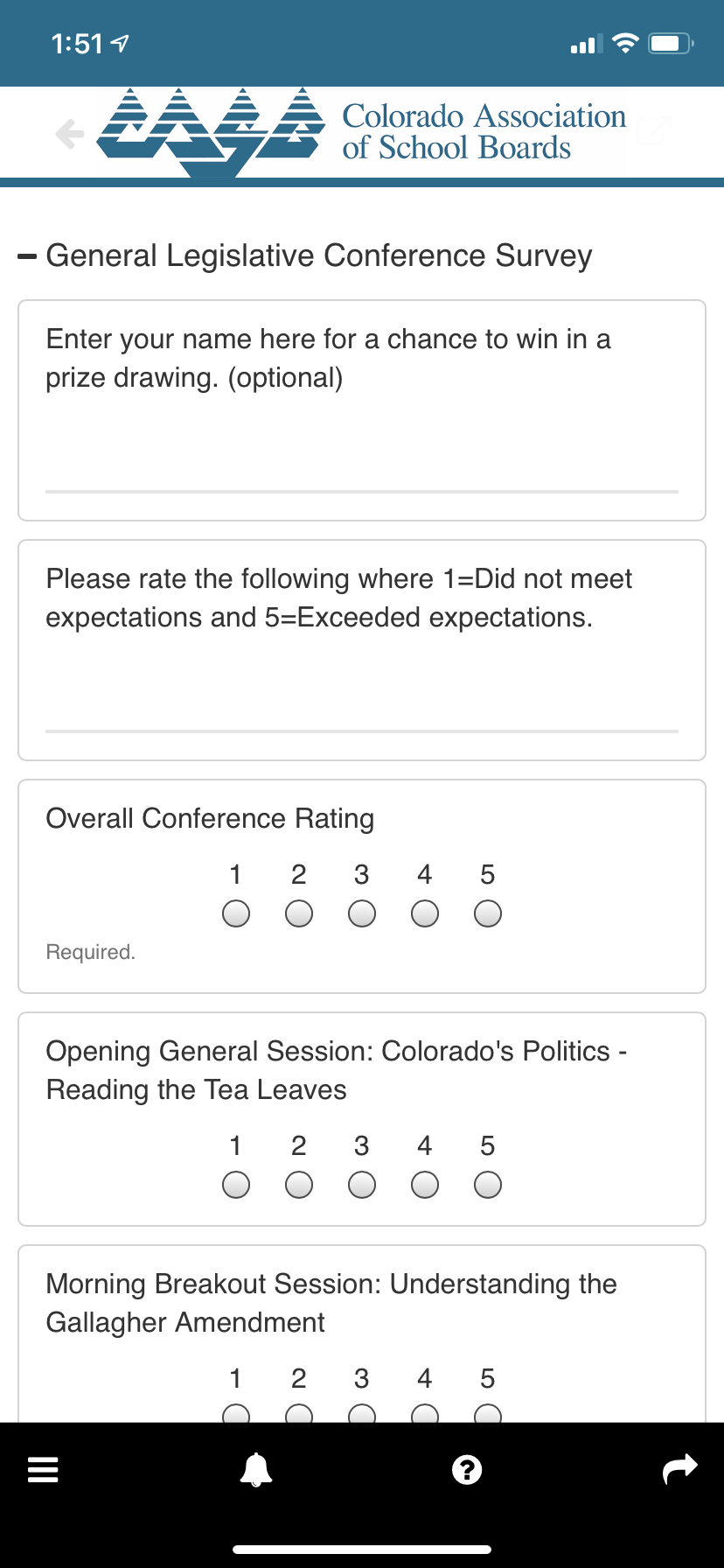 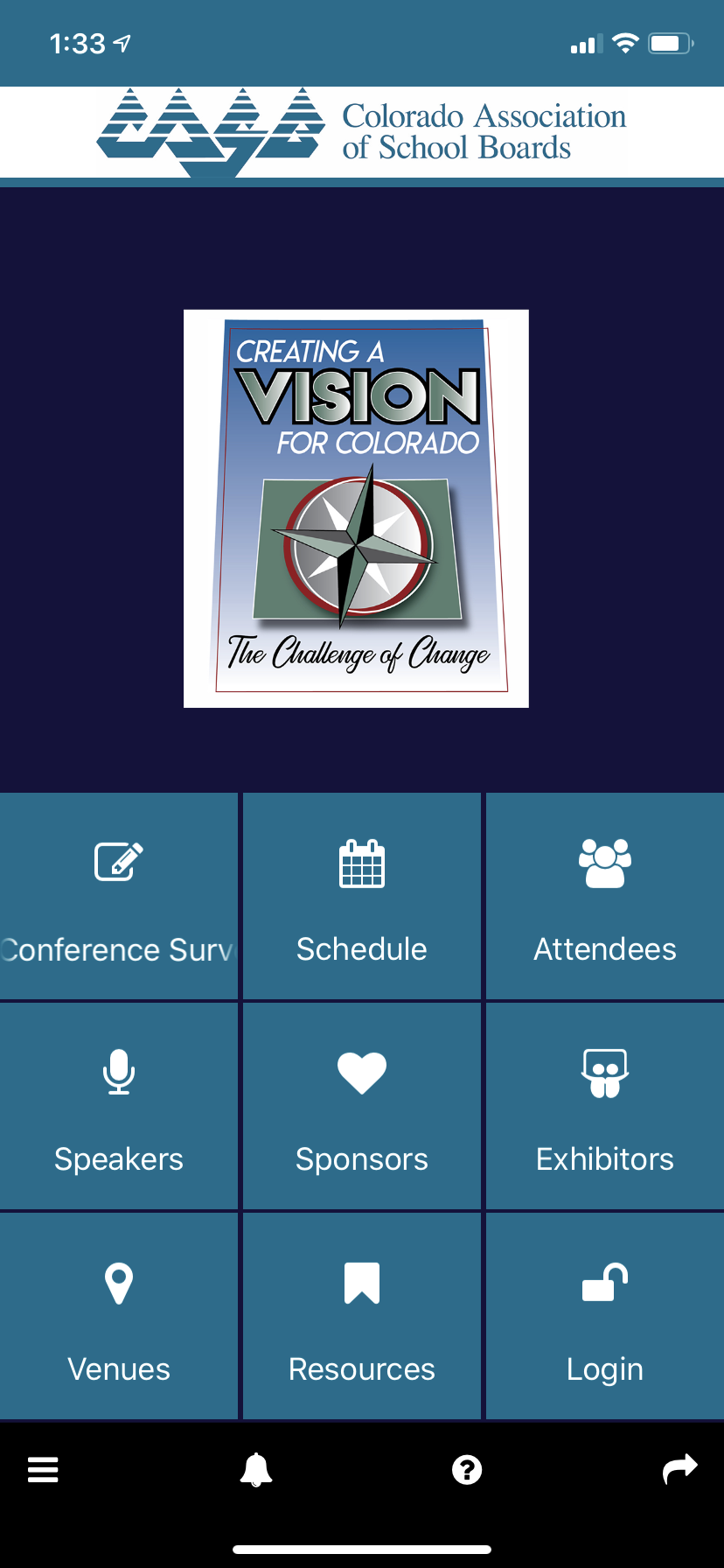 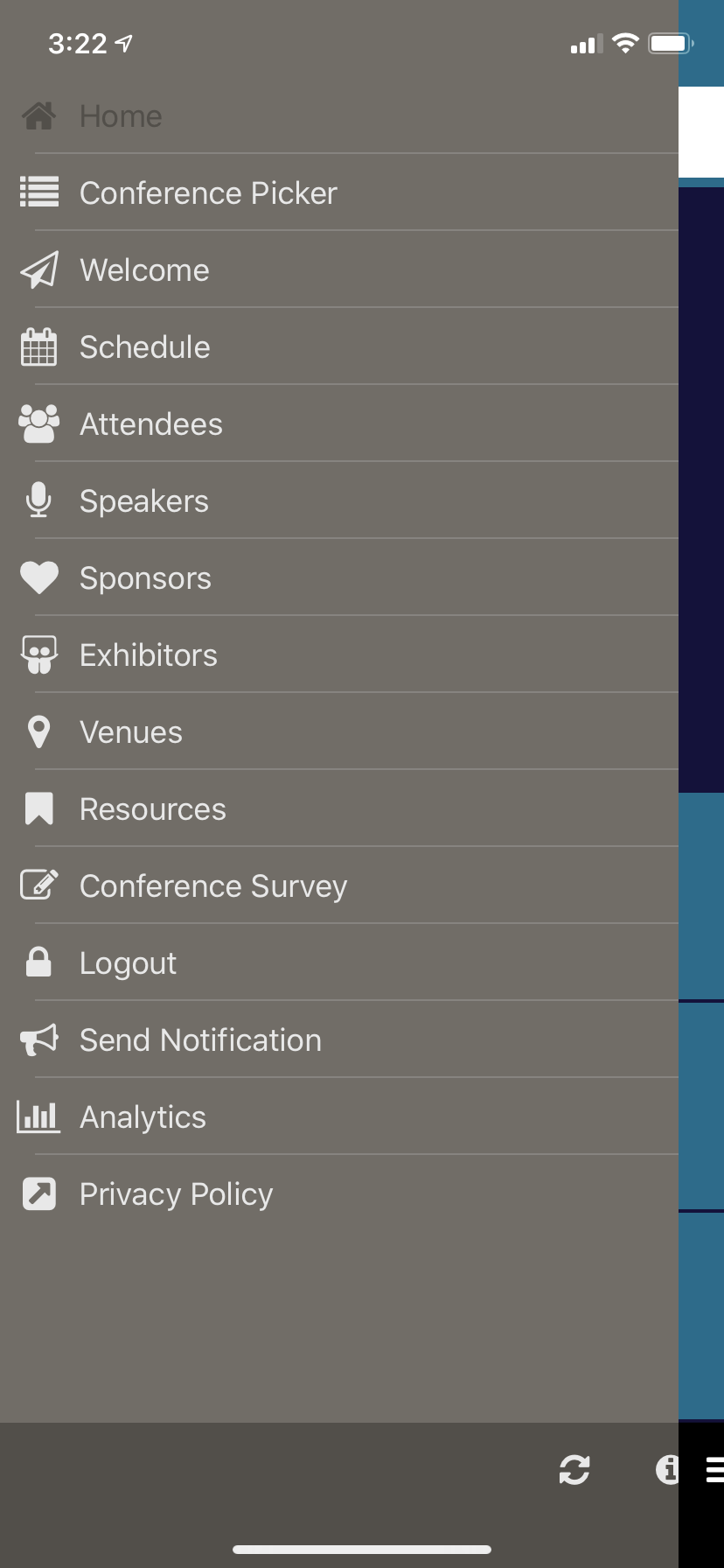